MCMC Sampling (wrap-up)
CS772A: Probabilistic Machine Learning
Piyush Rai
2
Using MCMC samples to make predictions
Joint posterior over all unknowns
Sampling based approximation of PPD
Variance: Exercise! Use definition of variance and use Monte-Carlo approximation
3
Using Gradients in MCMC: Langevin Dynamics
Can use automatic differentiation methods for this
And then accept/reject (MH)
Prior
Move towards the mode of the posterior (like finding MAP est)
Likelihood
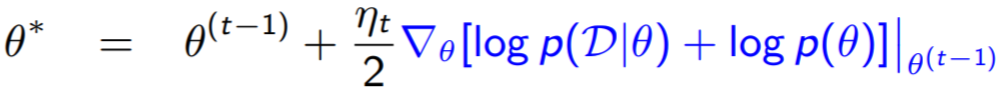 And then accept/reject (MH)
Using gradient info in the proposal helps us move faster towards  high-prob regions
Helps also incorporate the curvature info of the posterior
And then accept/reject (MH)
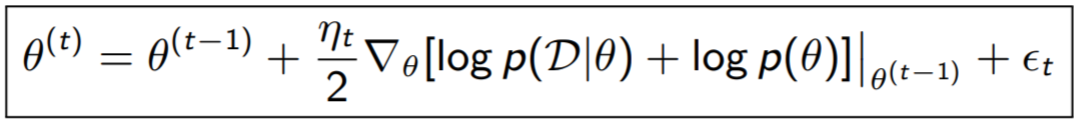 Known as Metropolis-Adjusted Langevin Algorithm (MALA)
“Bayesian Learning via Stochastic Gradient Langevin Dynamics” by Welling and Teh (2011)
4
Langevin Dynamics: A Closer Look
And then accept/reject (MH)
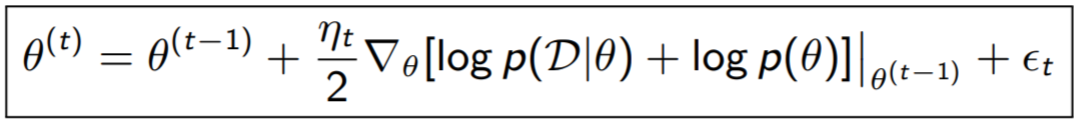 Same as our target posterior
Above update is its discretiization
Note that this is continuous time
5
Stochastic Gradient Langevin Dynamics (SGLD)
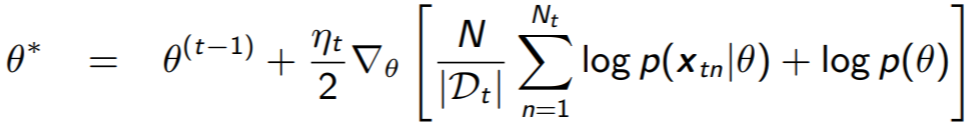 Almost as fast as doing SGD updates 
And then accept/reject (MH)
No need for accept/reject (MH)
6
Improvements to SGLD
Based on reparametrizing the constrained variables to make them unconstrainted
7
Applications of SGLD
Popular for Bayesian neural networks and other complex Bayesian models
Reason: SGLD = backprop based updates + Gaussian noise
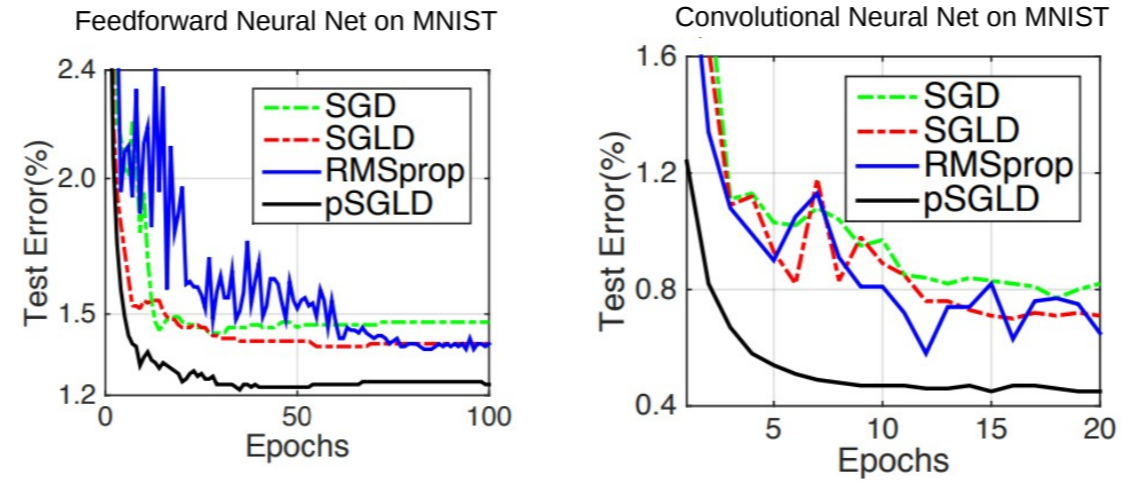 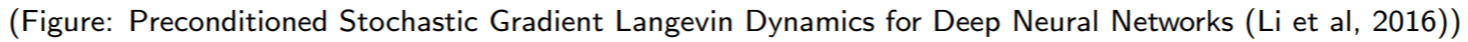 8
Other Recent “SGD-inspired” Sampling Algorithms
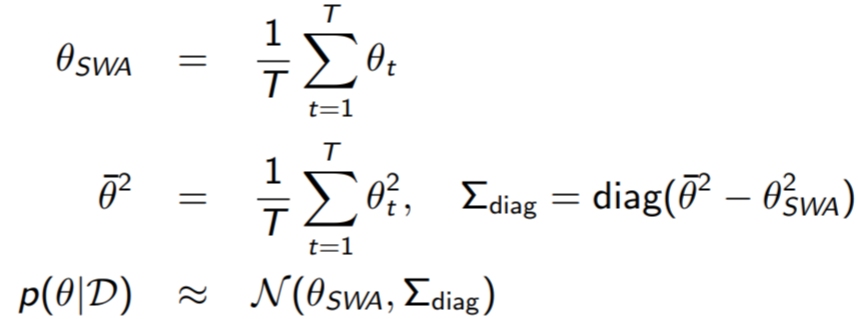 Approach known as SWA-Gaussian (SWAG)
A Simple Baseline for Bayesian Uncertainty in Deep Learning, Maddox et al (2019)
9
Hamiltonian/Hybrid Monte Carlo (HMC)
Constant w.r.t. time
10
Generating Samples in HMC
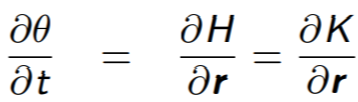 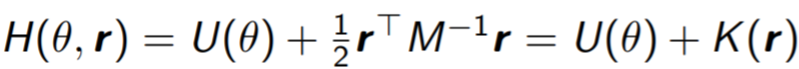 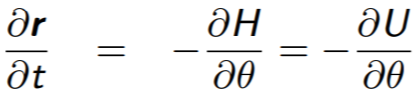 Reason: Getting analytical solutions for the above requires integrals which is in general intractable
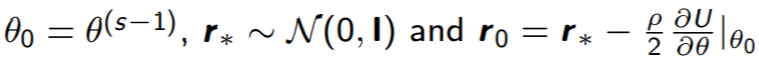 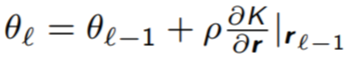 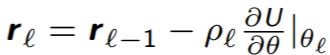 11
HMC in Practice
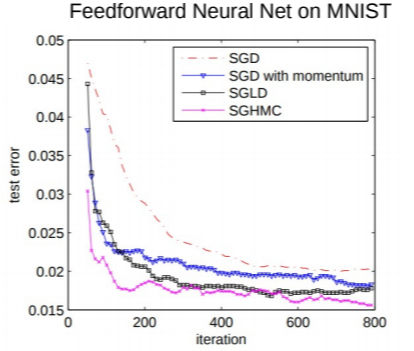 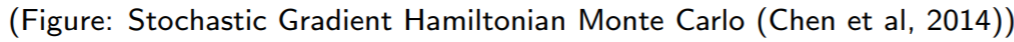 12
Parallel/Distributed MCMC
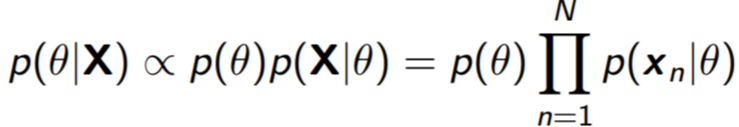 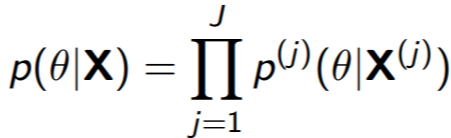 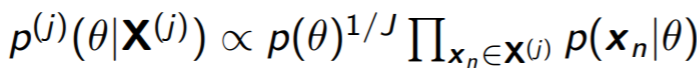 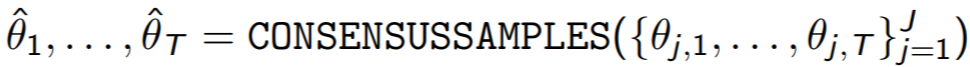 13
Parallel/Distributed MCMC
These approaches can also be used to make VI parallel/distributed
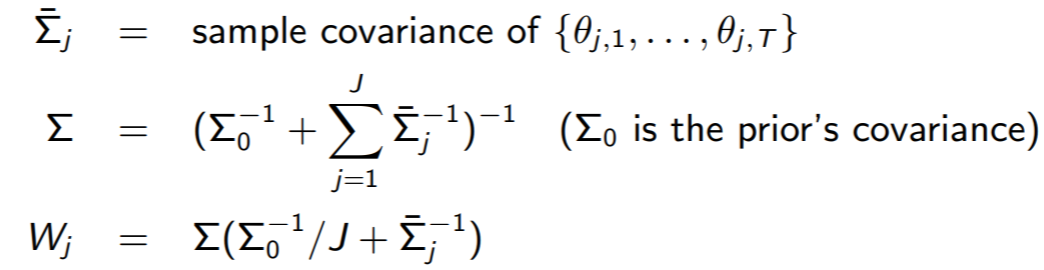 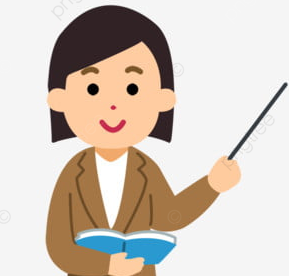 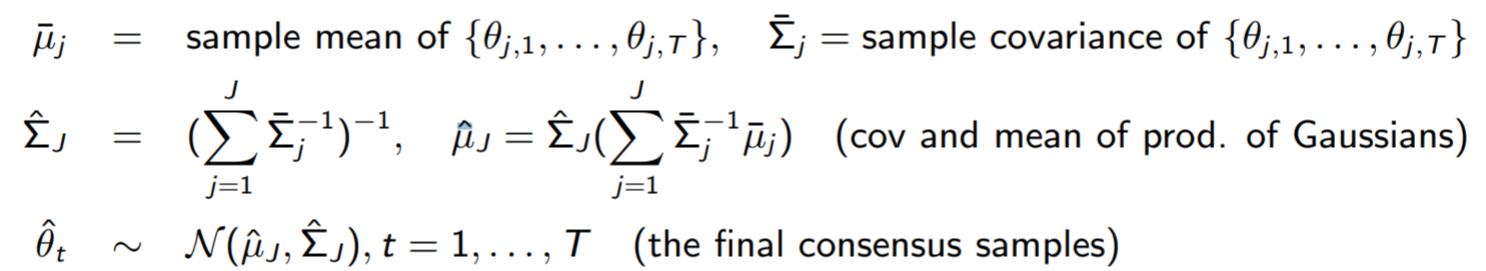 Patterns of Scalable Bayesian Inference (Angelino et al, 2016)
14
Approximate Inference: VI vs Sampling
Closed form if integral is tractable (otherwise Monte Carlo avg still needed for PPD)
PPD if using sampling:
PPD if using VI:
*”Compact approximations to Bayesian predictive distributions” by Snelson and Ghaharamani, 2005; and “Bayesian Dark Knowledge” by Korattikara et al, 2015
15
Inference Methods: Summary
MLE/MAP: Straightforward for differentiable models (can even use automatic diff.)
Conjugate models with one “main” parameter: Straightforward posterior updates
MLE-II/MAP-II: Often useful for estimating the hyperparameters
EM: If we want to do MLE/MAP for models with latent variables
Very general algorithm, can also be made online
Used when we want point estimates for some unknowns and posterior over others
Can use it for hyperparameter estimation as well
Often better than using direct gradient methods
VI and sampling methods can be used to get full posterior for complex models
Quite easy if we have local conjugacy (VI has closed form updates, Gibbs sampler is easy to derive)
In other cases, we have general VI with Monte-Carlo gradients, MH sampling
MCMC can also make use of gradient info (LD/SGLD)
For large-scale problems, online/distributed VI/MCMC, or SGD based posterior approx